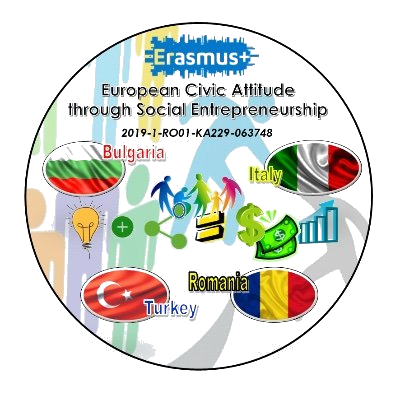 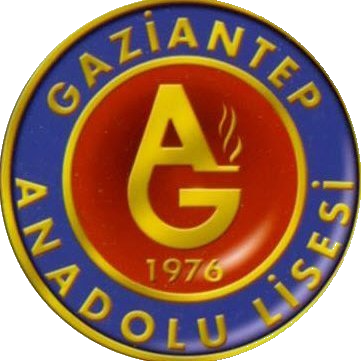 European Civic Attitude Through Social Entrepreneurship
2019-1-RO01-KA229-063748
01
02
Who Are We
Aims and Duties
Table of
Contents
About our team and the project
Our team’s aims and duties
03
04
Goals
Other Info
Our team’s goals
Other info about us
Table of
Contents
06
05
Organization Chart
Website
Employee organization chart
About our website
01
Who Are We
About our team and project
Who Are We
People Food is a team that helps every kind of people from the society with low priced sales.

Our team detects neighborhoods with low welfare.
Opens shops in selected neighborhoods.
Our team collects products close to the expiry date frome the
supermarkets for a low price or free.
Sells the purchased products cheaply in our shops.
Most importantly, our team works non-profit and sustainably for people.
02
Aims and Duties
Our team’s aims and duties
Cheap and heathy food.
Our main aim is ensuring that everyone has access to healthy and cheap food and other products. Our shops contains products fits every person's budget.
Aims and Duties
Easy access.
We are going to open shops in every eighty one province in Turkey. In every province, we will have average twenty shops. in this way, we ensure that everyone has access to our shops. And we are planning to open shops abroad; in this way, more people will have access to our shops. That’s our main duty.
03
Goals
Our team’s goals
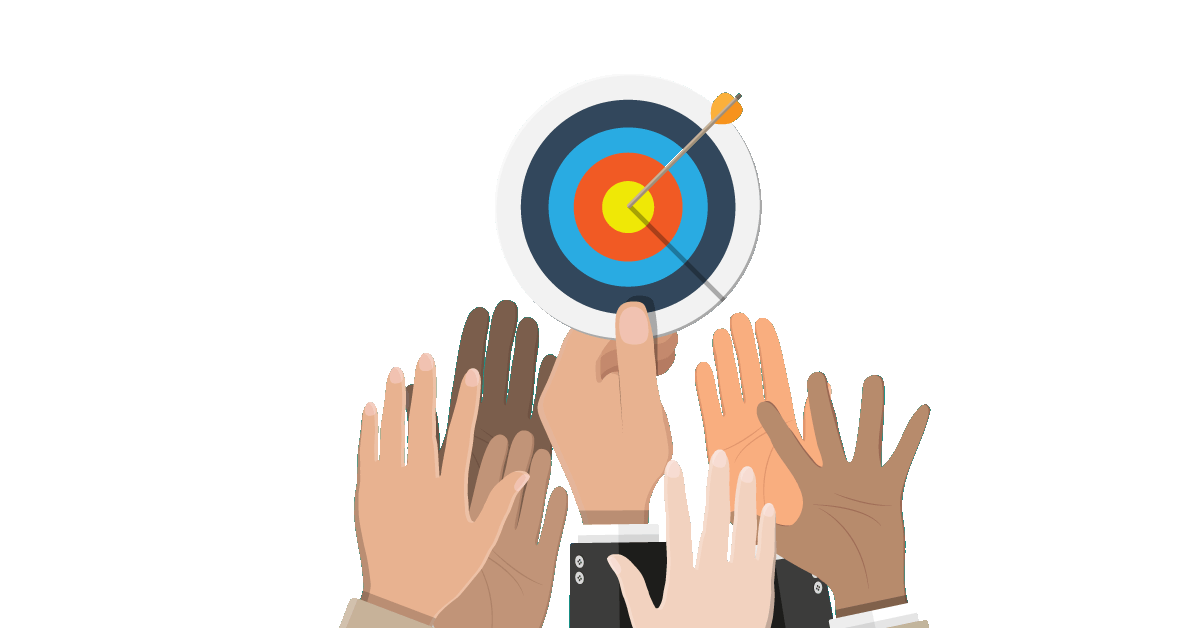 GOALS
Our goals are:

Having everyone access to our products
Opening a website that contains information about us and our shops
Opening shops in most of countries (at least 10 or 20)
Offering people cheap and healthy products
04
Other Info
Other info about us
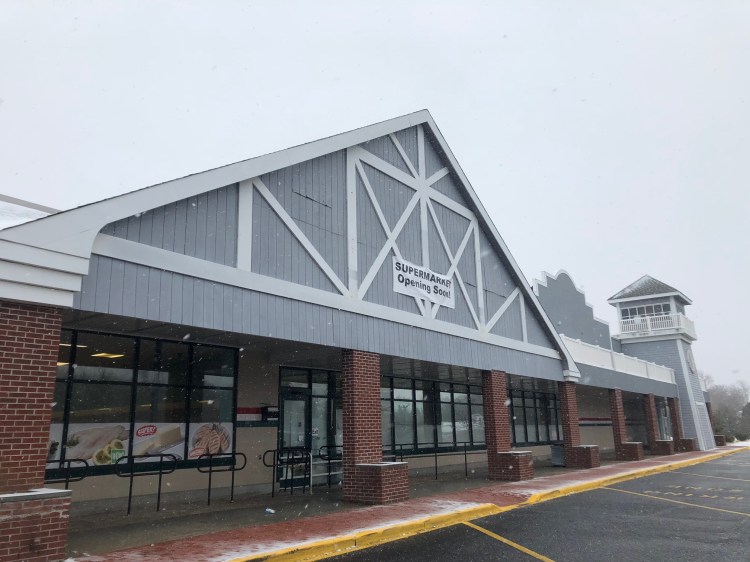 Contact Information and Other Info
E-mail: info@peoplefood.com
Website: www.peoplefood.com
Phone Number: +902123742300
Share Capital: 30000€
05
Website
About our website
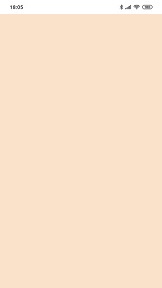 People Food
About Us
Products
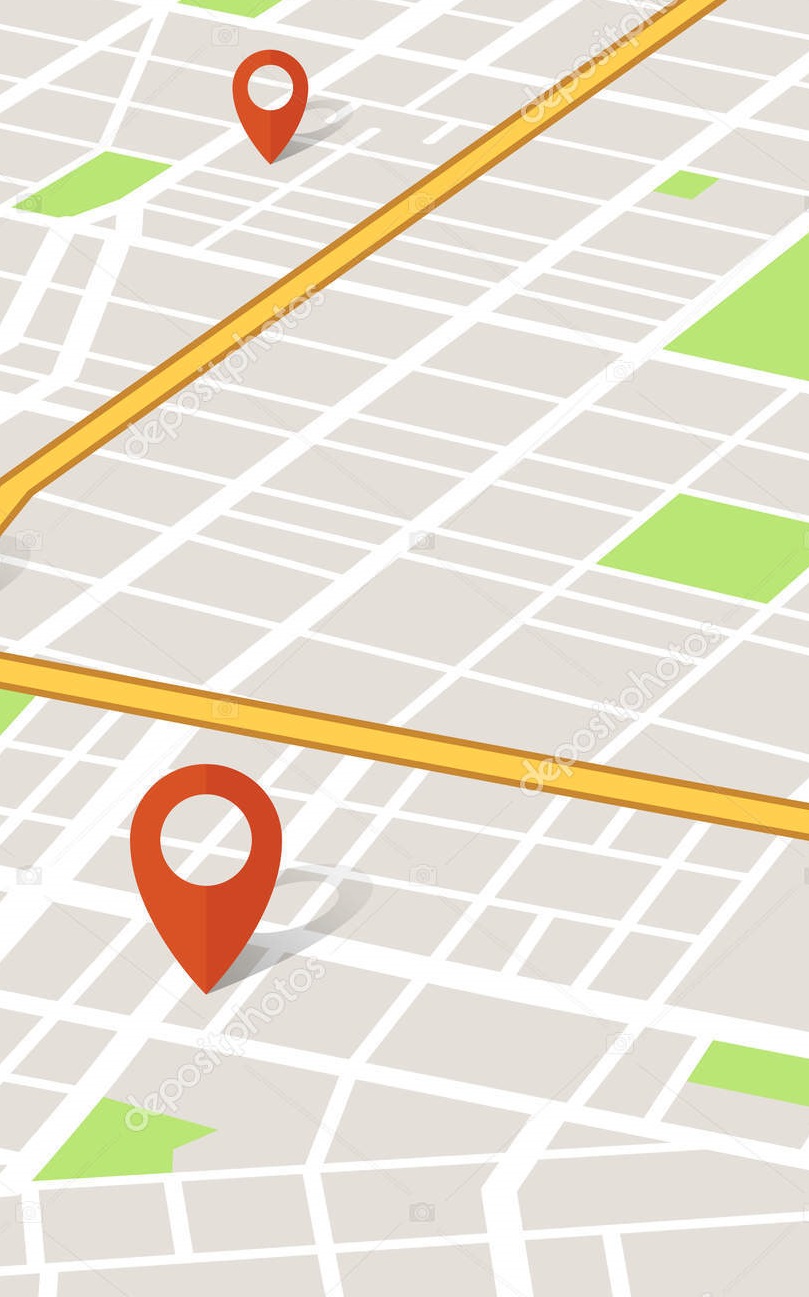 Our Website
In our website, you can find informations about us, our products and our shops.
About Our Website
Map
About Us Page
Product Information
You can see our shops’ location on this map. And you can get directions to our shops.
You can find this slide and other informations about our team in our website.
You can see which products are available in our shops on this page.
06
Organization Chart
Employee organization chart
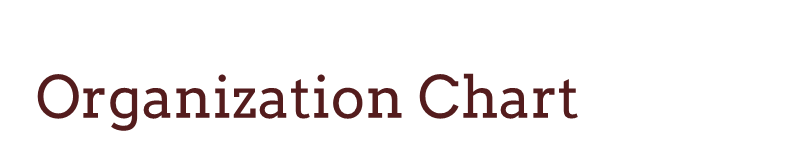 Management Board
Products
Marketing
Management Board President
CEO
Journalist
Transportation Manager
Website Developer
Quality Control
Staff
Marketing Manager
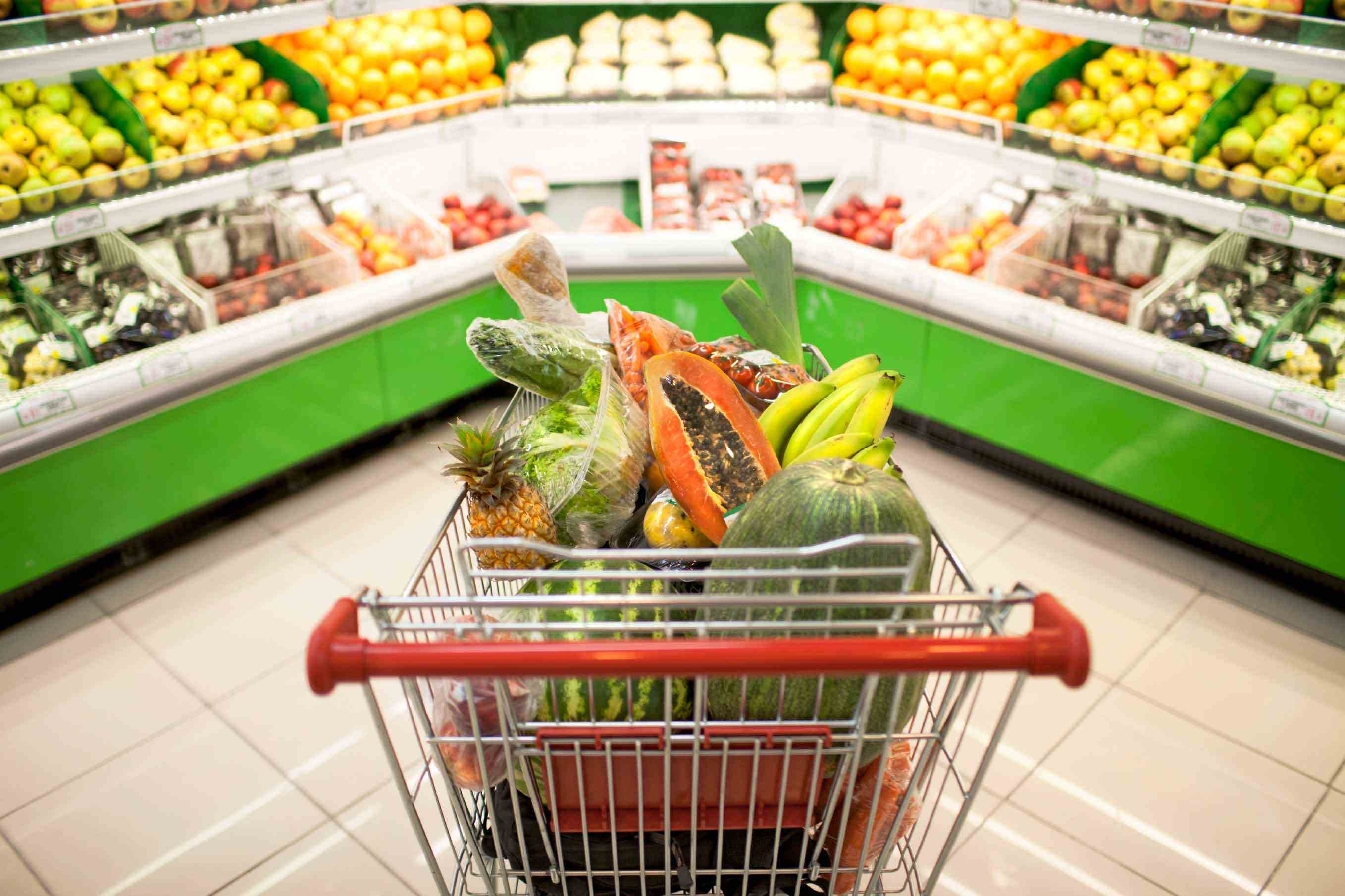 THANKS
Mehmet Efe Calap
Gaziantep Anatolian High School